讓概念發展成為解題過程的翅膀
台南市立永康國中   楊智強
分享內容
概念
解題
感想
例子
參加生根的成長
概念  vs.  解題
二元一次聯立方程式
奇怪，為什麼參加後卻一直懷疑自己
是概念重要，還是解題重要？
聯立在圖形上的意義是…
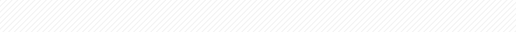 感想
解題的步驟
到底在做什麼?
打臉自己以為會教書的我
但我在教什麼?
我正努力的想補救
補救讓自己跟學生都有感覺
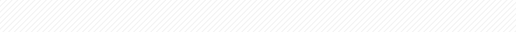 概念 vs.解題
1/2
只有解題，沒有健全的概念發展
解題的意義似乎少了一味
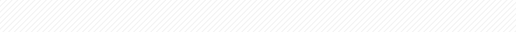 概念 vs.解題
2/2
只有概念的建立 卻沒有適當的題目解題
概念就得不到澄清與發展的機會
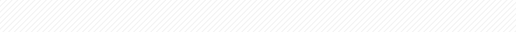 核心：圖形vs.表格vs.方程式…圖形是最細的表格
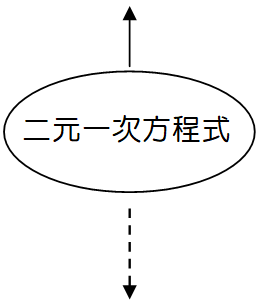 以二元一次聯立方程式為例
核心概念是…
核心：找交點
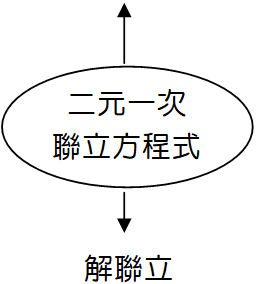 以二元一次聯立方程式為例
核心概念是…
解聯立方程式時

Q1：為什麼兩方程式相加、減後不會影響    最後解的答案？
Q2：最後解得的x=…  y=…  是什麼意義？
以二元一次聯立方程式為例
我的疑問…
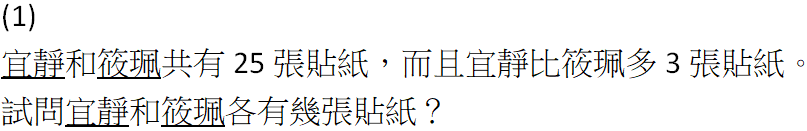 不用方程式 可以嗎
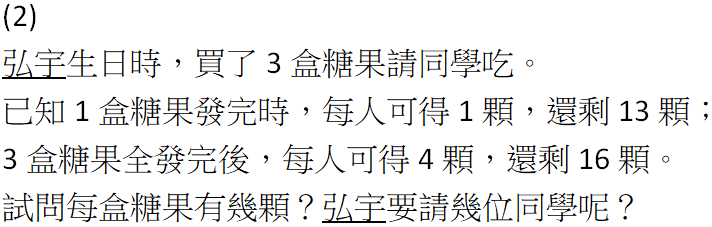 不用方程式 可以嗎
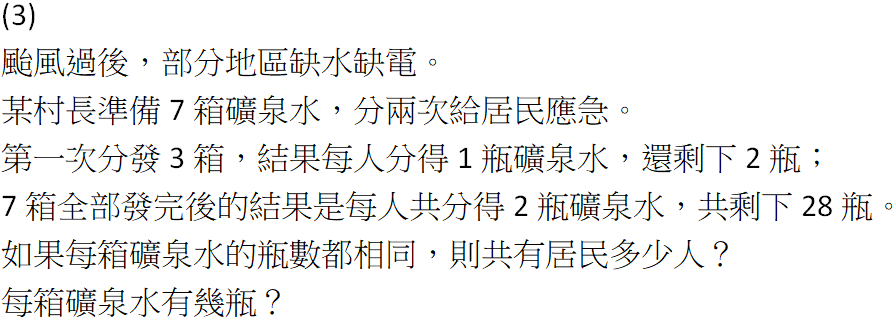 不用方程式 可以嗎
學習的快樂
在於發現時的感動
希望對您有幫助 
只要有一分鐘的收穫 那就值得了